Triangulations Techniquesin Mixed Research Method
Mehran SepehriSharif University of Technology, Iran 
Industrial University of TyumenWorkshop for Graduate Students
1
Research Methods Basics
Mixed Research Method
Triangulation Techniques
Research Question
2
What?
When?
How?
Examples: 
What people are in long-term unemployment?
How is long-term unemployment?
Why are they in long-term unemployment?
How can they be employed again?
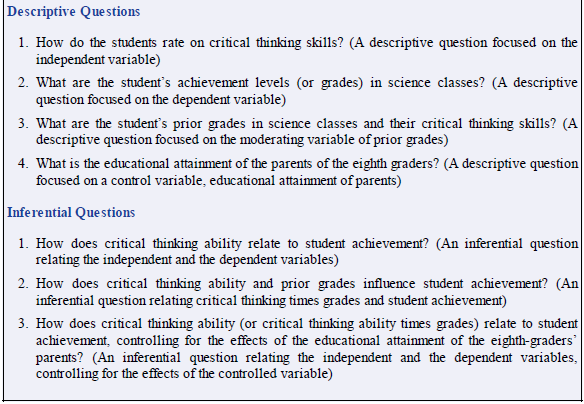 3
Quantitative vs Qualitative
Each method serves a different purpose and is selected depending on what we want to know about behavior; researchers frequently combine both methods
4
Qualitative Text Data

This is a sample of a text file of words that might be collected on interview transcripts, observation field notes, or optically-scanned documents.
Quantitative Numeric Data

2 3 4 2 5 2 3 1 1 2 3 4 2 3 3 2 1 1 1 5 3 4 1 2 3 1 4 4 5 5 4 1 2 1 4 3 3 5 1 4 2 3 1 5 5 2 2 1 5 3 5 1 3 1 5 3 2 2 5 1 3 2 4 4 3 1 2 4
How would you combine two types of data?
Quantitative and qualitative data analysis
5
Qualitative analysis
Use text and images
For coding
For theme development
For relating themes
Quantitative analysis
Use statistical analysis
For description
For comparing groups
For relating variables
Quantitative data
Experiments
Surveys
Data Collection
Instruments
Checklists
Qualitative data
Interviews
Observations
Documents
Audio-visual materials
Focus groups
Case Studies
[Speaker Notes: Quantitative analysis
Numeric data
Descriptive trend analysis
Hypothesis testing, effect size, interval estimates

Qualitative analysis:
	Text/image data
	Coding
	Themes
	Description
	Interrelated themes to build a picture of the phenomenon.]
Quantitative vs Qualitative
5
Quantitative data reveals generalizable information for a large group of people. These data often fail to provide specific answers, reasons, explanations or examples
Qualitative research provides data about meaning and context regarding people and environments of study. Findings are often not generalizable because of the small numbers and narrow range of participants
Both methods have strengths and weaknesses. When used together, these methods can be complimentary
Quantitative Methods
7
Narrow and focused
Objective
Artificial
Highly structured
Low ecological validity
Reliable
Low in reflexivity
Qualitative Methods
Provide a rich range of information
Subjective
Reflect the natural environment
Loosely structured or unstructured
High ecological validity
Low reliability
High in reflexivity
Strengths of Qualitative Research
8
Best choice for studying the context of a person (how a person makes meaning in a situation or documents a process)
Discovers the richness and complexities of real-life situations
It is the only way for studying certain behavior(s)
Addresses the limitations of quantitative methods
Limitations of Qualitative Research
Uncontrolled and hard to replicate
Low in population validity
Qualitative research is to portray the context of participants, we should not criticize the research for meeting its goals
Quantitative and Qualitative Sampling
9
Representative Sampling
Using a sample that represents a target population
Simple random sampling (SRS) and stratified random sampling 
Only kind of sampling that allows for the generalization of study results (unless triangulation is used)
Non-representative Sampling
Opportunity sampling- used by most experiments
Purposive sampling- selecting a sample for a particular purpose; participants have particular characteristics (age, gender etc) based on a sample frame
Focus Groups
	A group of experts on a topic or people with common experiences
Snowball Sampling
	Interviewing an expert who then suggests the next expert participant
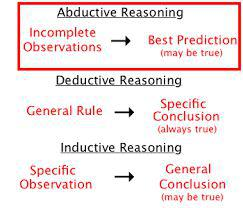 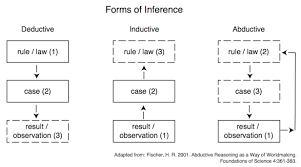 10
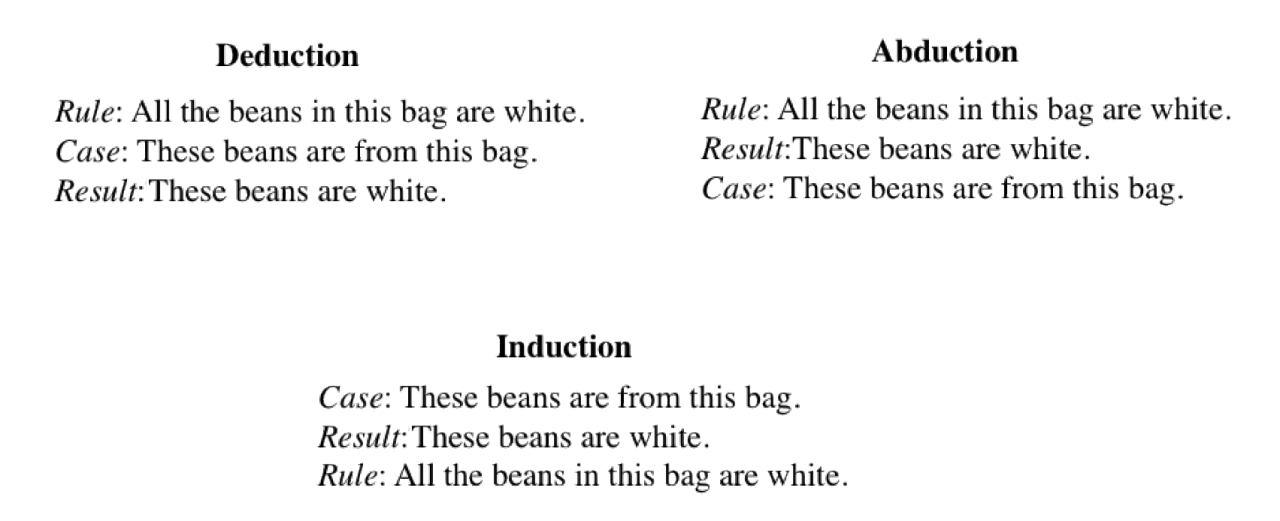 Theory Extension
Relation to Theory
Theory Development
Why are women from Venus and men from Mars?
John Gray (1996) tried to answer this question in his book but is his theory the best out there?
All current theories should have triangulated research before being accepted
12
Ethical Considerations in Qualitative Research
Informed consent 
Anonymity and confidentiality
Participants protected from potential harm
Researchers protected from potential harm
Jane Lewis (2003)
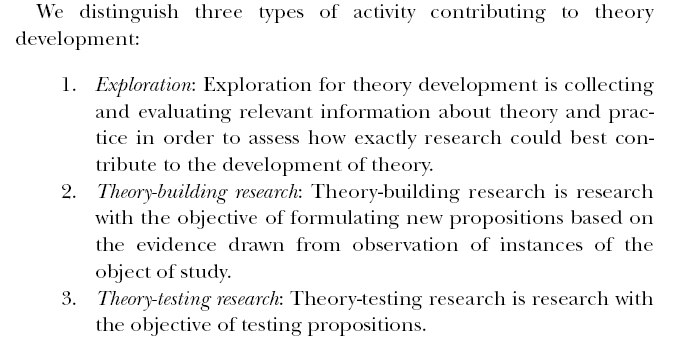 Sampling in Quantitative and Qualitative Research
Representative Sampling

Using a sample that represents a target population

Simple random sampling (SRS) and stratified random sampling 

Only kind of sampling that allows for the generalization of study results (unless triangulation is used)
Sampling in Quantitative and Qualitative Research
Nonrepresentative Sampling

Opportunity sampling- used by most experiments

Purposive sampling- selecting a sample for a particular purpose; participants have particular characteristics (age, gender etc) based on a sample frame
Types of Purposive Samples
Focus Groups
	A group of experts on a topic or people selected because of common experiences

Snowball Sampling
	Interviewing an expert who then suggests the next expert participant and so on (Rosenthal, 1993)
Ethical Considerations in Qualitative Research
Informed consent 
Anonymity and confidentiality
Participants protected from potential harm
Researchers protected from potential harm

Jane Lewis (2003)
Research Typology
18
Relational study
Identifying relationships between phenomena using survey methodologies and regression techniques
Survey methodology,
Multiple regression analysis,
Factor analysis,
Logistic regression,
Discriminant regression,
Structural Equation Modeling.
Introduction
Literature review
Theoretical framework (if needed)
Methodology
Data Analysis and discussion
Conclusion
References
Research Typology
19
2. Experimental study
Experimentation of the impacts of a phenomenon on other phenomena
Introduction
Literature review
Theoretical framework 
Methodology
Data Analysis & discussion
Conclusion
References
Pre-experimental design,
True experimental design,
Quasi-experimental design,
T-test, ANOVA. MANOVA, MANCOVA techniques.
Research Typology
20
3. Theoretical study
A comprehensive review of the literature or a qualitative study to develop a new theoretical understanding of a phenomenon by developing new conceptual and/or theoretical frameworks
Introduction
Literature review
Methodology (if qualitative research)
Data Analysis and discussion (if qualitative)
Theoretical model
Conclusion
References
Deductive and integrative approaches to developing original theoretical and conceptual frameworks,
Using qualitative research approaches to developing ground theories.
Research Typology
21
5. Action Research
Examining outcomes of implementation of a plan and development of a model
Planning 
Implementation  
Evaluation
Introduction
Literature review
Implementation model
Evaluation Methodology
Data Analysis and discussion
Conclusion
References
Research Typology
22
4.  Mathematical Modeling
Formulating a model into a mathematical model, with defined an objective(s) and constraints
Define Problem
Define Variable
State Hypothesis
Model Problem  
Simplify if needed
Use Algorithm
Apply Simulation
Analyze Data
Make Conclusions
Introduction
Literature review
Problem definition
Model, objective(s)
Data analysis 
Discussion
Conclusion
References
5. Case studies
A person: ….
A site: an organization – a country
An artefact: technology, product
Units of analysis in case studies:
Events, activities
Case study
A comprehensive, in-depth investigation of a situation, a sequence of activities, or a procedure within its natural setting
Purpose
To understand a situation, a sequence of activities, or a procedure to learn what happened, how it happened, and why it happened
Why a case study?
Investigate processes
Documenting an activity from first to last step
Investigate changes over time 
Eg, changes in farm practices from Year 1 to Year 5
Participatory, involves experiential learning
Can lead to exchange of information between researcher and local people
Can emphasize local people’s perspective
Case study approach
researching an organism in its environment John Langrish
“Case study is the study of the particularity and complexity of a single case, coming to understand its activity within important circumstances.”Robert Stake (p xi)
“A case study is an empirical inquiry that investigates a contemporary phenomenon within its real-life context, especially when the boundaries between the phenomenon and context are not clearly evident.”Robert Yin p13
Single case study method,
Multiple case study method,
Combinations of quantitative qualitative research methods.
the case study approach
Case study is suitable for studying:
individuals and organisations; e.g.
consumers
communities
businesses
processes and periods of time; e.g.
managerial processes
consumer satisfaction
product supply chains
decision histories
Case study methodology
Case studies are used as a research tool to test hypotheses in an ex post facto manner ie when the researcher CAN NOT control ANY of the variables under investigation.
Case studies are therefore usually concerned with investigating how or why events occurred.
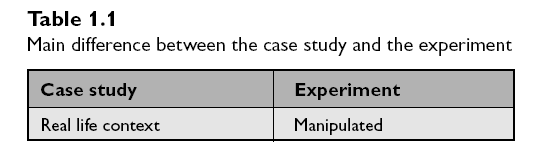 Variable-oriented Analysis
Focus of analysis is on interrelations among variables and the people observed would be the carriers of those variables.
Case Oriented Analysis
Analysis that aims to understand a particular case or several cases by looking at the details of each.
Cross-case Analysis
Analysis that involves an examination of more than one case, either a variable-oriented or case-oriented analysis.
Case study vs. Survey
Rule of thumb: more variables than cases (<-> survey research: more cases than variables)
Relevant mechanisms, variables are not yet clear
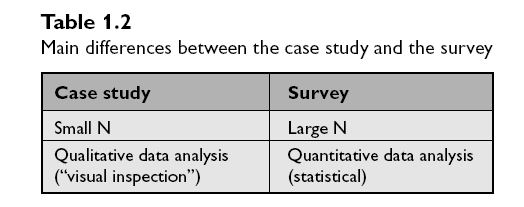 Questionnaires/Interviews/Case study
Breadth
Questionnaire
Depth
Interview
Case Study
Breadth v Depth in Question-based studies
Grounded Theory Method
Four Stages:
Comparing incidents applicable to each category. i.e. conceptualizing ‘impatience’ and finding incidences of this.
Integrating categories and their properties;  finding relationships among concepts. i.e. between gender and impatience
Delimiting the theory; getting rid of some of the concepts that you’ve found but that are not relevant. Focusing on others
Writing the theory.
Coding
In qualitative analysis the concept is the organizing principle for coding data
 code categories are given to events, or texts or behavior that share a similar conceptual quality (for example ‘angry’)
 this means that the same code could be given to materials of different sizes, lengths, or even types.
Codes can be decided by:
Theory
Open Coding (where common elements in data are discovered inductively).
Coding Text
Themes
or
Networks
Interview Text
“Selective Coding”
Families
Increasing Abstraction
“Axial Coding”
“Open Coding”
Case Study Workshop, 2007John C. Bliss, Oregon State University
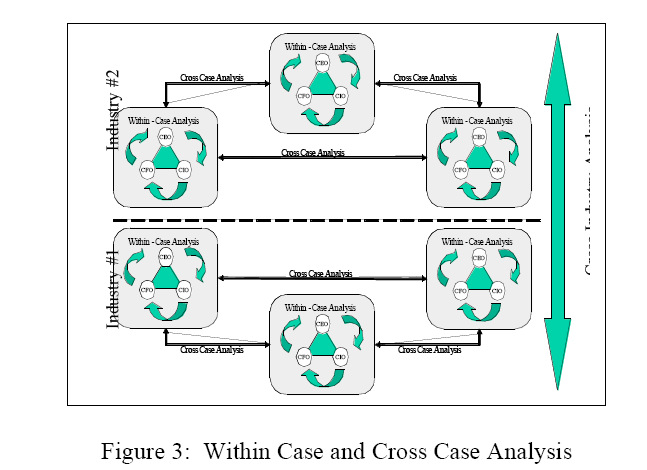 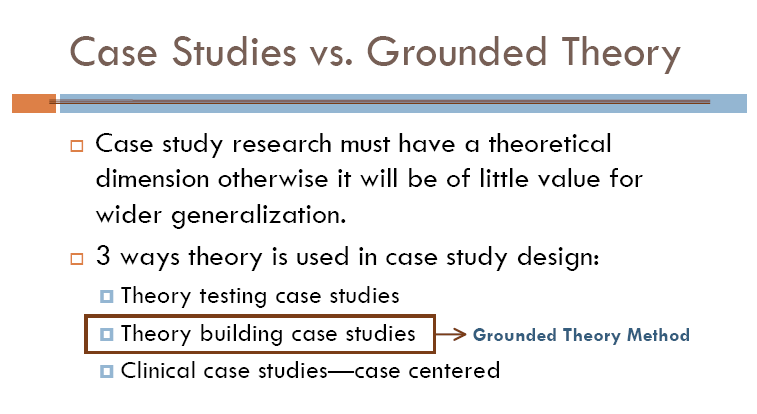 Workshop Part 1
36
Each group works on one particular problem
Management/Practical Problem?
Your particular research question?
Choose specific method (Quan./Qual.)?
Explain why chose the above method?
What are shortcomings of this method?
What is another method to compliment?
Mixed-m: Executive Summary
37
Mixed methods is a recent methodological development
There are different philosophical stances
We know the basic feature of this approach
Many techniques for conducting mixed methods research have developed
Mixed methods has grown into an interdisciplinary, world-wide movement
Yet, critics have emerged, and challenges exist
The future is positive, but there is work left to be done
Mixed methods is not that different from other methods
38
Identifying a research problem
Reviewing the literature
Identifying a purpose and stating questions
Views of knowledge
Assumptions
Collecting data
Analyzing and interpreting data
Reporting and evaluating the study
Mixed Methods within Designs
39
Experimental 
research
Ethnography
Case Study Research
Narrative research
Qual ----- Quan
Qual----- Quan
Qual-----Quan
Qual---- Quan
What is this Method Called?
40
Multi-method
Triangulation
Integrated
Combined
Quantitative and qualitative methods
Multi-methodology
Mixed methodology
Mixed-method
Mixed research
Mixed methods
41
A definition
Mixed methods research is both a method and methodology for conducting research that involves collecting, analyzing, and integrating quantitative and qualitative research in a single study or a longitudinal program of inquiry. 
 The purpose of this form of research is that both qualitative and quantitative research, in combination, provide a better understanding of a research problem or issue than either research approach alone.
Mixed methods is not that different from other methods
42
Identifying a research problem
Reviewing the literature
Identifying a purpose and stating questions
Views of knowledge
Assumptions
Collecting data
Analyzing and interpreting data
Reporting and evaluating the study
Mixed Methods within Designs
43
Experimental 
research
Ethnography
Case Study Research
Narrative research
Qual ----- Quan
Qual----- Quan
Qual-----Quan
Qual---- Quan
Example. Human Development and Capability
44
Initial focus – new econometric models of regional development and development of indices of well being
Recent development – emphasis on participative methods because (a) important to develop concepts and constructs that better capture the diverse experiences of communities (b) ethical imperative to co-produce knowledge
Increasingly, recognise the importance of both approaches
Emerging Issue
How can these different traditions be combined in an academically rigorous manner?
What is the reason for using mixed methods?
45
The insufficient argument – either quantitative or qualitative may be insufficient by itself
Multiple angles argument – quantitative and qualitative approaches provide different “pictures”
The more-evidence-the-better argument – combined quantitative and qualitative provides more evidence
Community of practice argument – mixed methods may be the preferred approach within a scholarly community
Eager-to-learn argument – it is the latest methodology
“Its intuitive” argument – it mirrors “real life”
Typical situations in which mixed methods is used…
46
To compare results from quantitative and qualitative research
To use qualitative research to help explain quantitative findings
To explore using qualitative research and then to generalize findings to a large population using quantitative research
To develop an instrument because none are available or useful
To augment an experiment with qualitative data
A mixed methods researcher…
Collects both quantitative and qualitative data
“Mixes” them at the same time (concurrently) or one after the other (sequentially)
Emphasizes both equally or unequally
Preliminary Design Considerations (Morse, 1991)
47
quan
qual
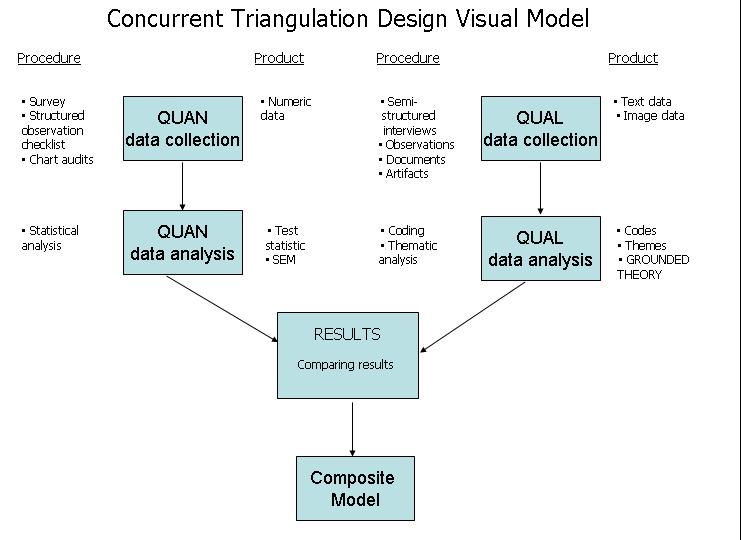 48
Example of
A Diagram
Inductive – Theory Building
	Data  Models/Propositions  Theory
Deductive  Validation
	Theory  Validation

Mixed Methods/Models
a) Inductive  Deductive
b) Deductive  Inductive
c) Inductive + Deductive
49
Define the problem
Itemise information needs
Research design – sample, methods, etc.
Data analysis
Findings
Recommendations & Conclusions
Quantitative start point
Generalization, abstraction, theory
Prediction, expectation, hypothesis
50
Deductive 
reasoning
Inductive 
reasoning
Findings
Observation, facts evidence
Observations, facts, evidence
Qualitative start point
Mixing or linking the data
51
Converge data:
Qual
Quan
Results
Connect data:
Qual
Quan
Results
Embed the data:
Quan data
Qual data
QUANPre-test Data & Results
QUANPost-test Data & Results
Interpretation
qualProcess
Intervention
QUANData & Results
QUALData & Results
Interpretation
Concurrent Mixed Methods Designs
52
Triangulation Design
Embedded Design
qualData & Results
QUANData & Results
Interpretation
Following up
quanData & Results
QUALData & Results
Interpretation
Building to
QUANIntervention
Trial
Before-interventionqual
After-intervention qual
Interpretation
Sequential Designs Mixed Methods Designs
Explanatory Design
53
Exploratory Design
Sequential Embedded Design
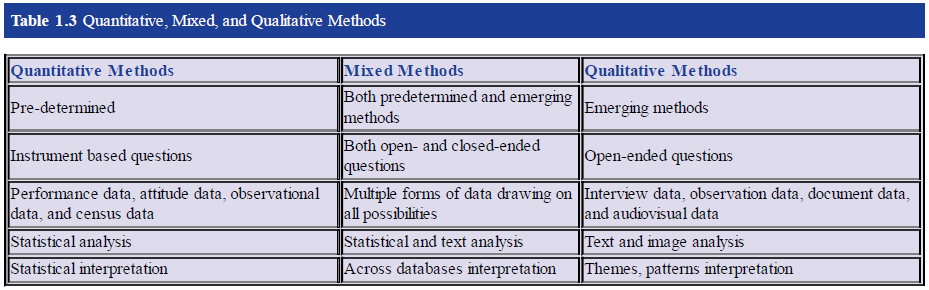 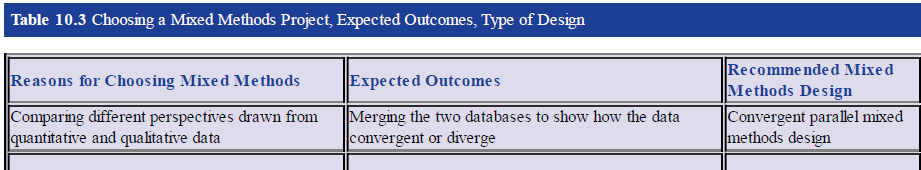 54
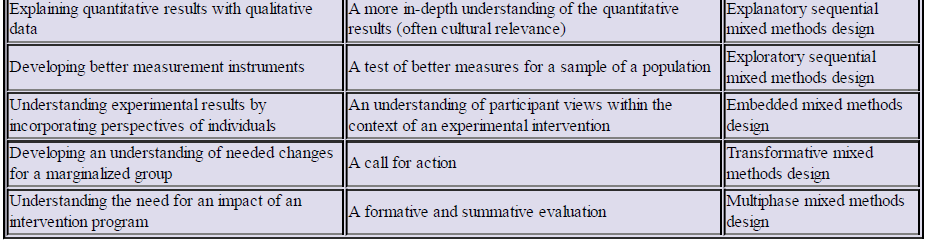 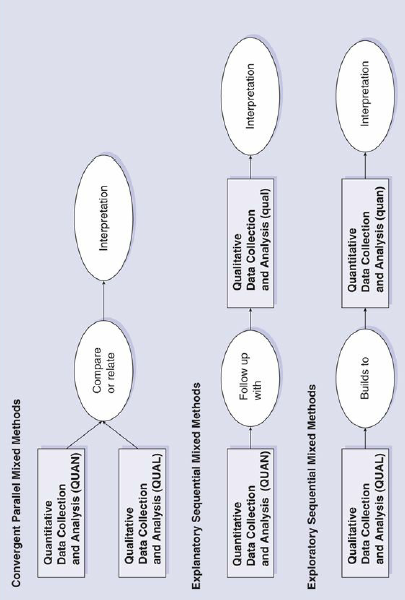 Three Basic Models of Mixed Research Design
55
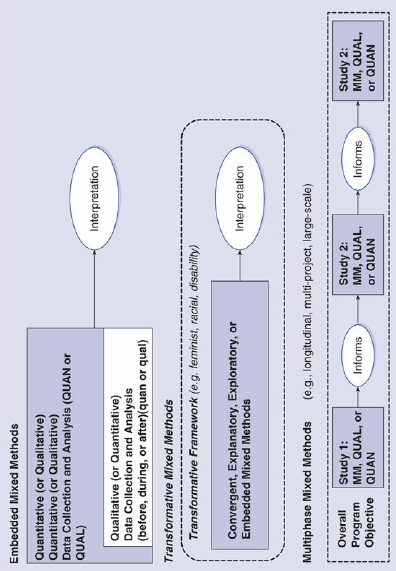 Advanced Mixed Methods Design
56
57
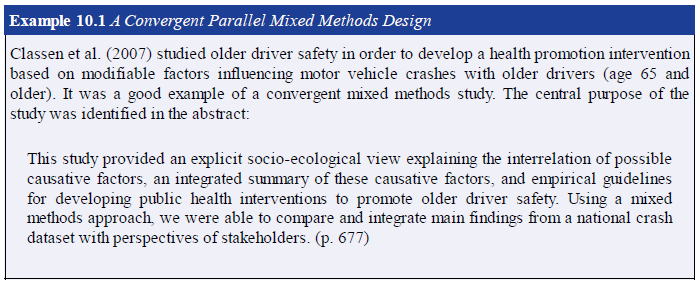 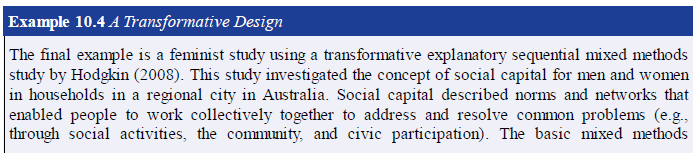 58
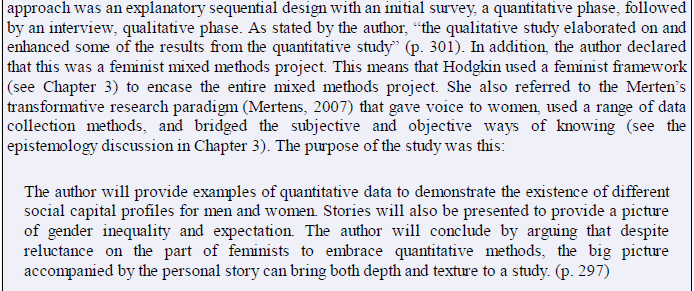 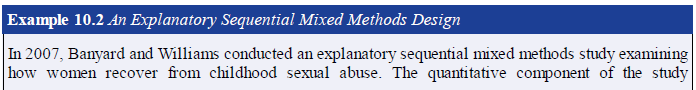 59
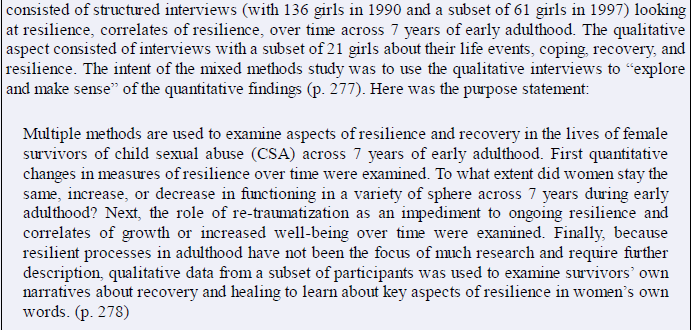 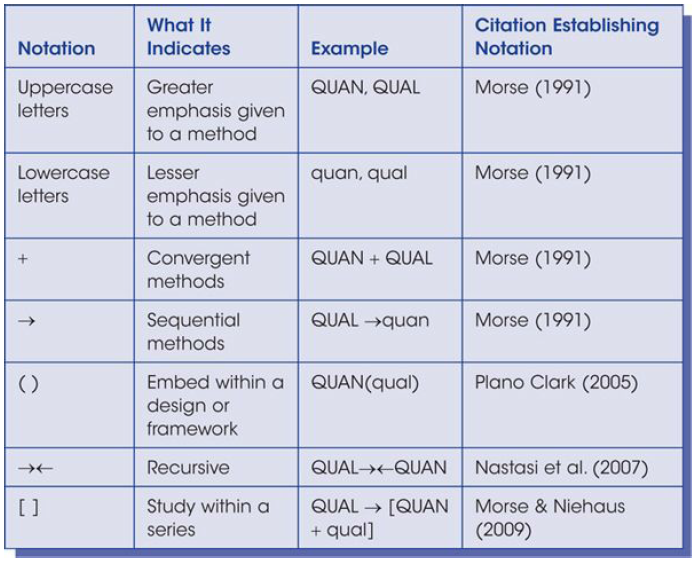 60
Design Notation
61
Mixing – Why?
62
Validity – to corroborate quan and qual data
Offset – offset weaknesses of quan and qual & draw on strengths
Completeness – more comprehensive account than one alone
Process – quan provides outcomes; qual, the processes
Explanation – qual can explain quan results or vice-versa
Unexpected results – surprising results from one, other explains
Instrument development – qual employed to design instrument
Credibility – both approaches enhance integrity of findings
Context – qual provides context; quan provides general.
Utility – more useful to practitioners
The insufficient argument – either method may be insufficient by itself
Multiple angles argument – each approach provide different “pictures”
The more-evidence-the-better argument – combined for more evidence
Community of practice argument – the preferred scholarly approach 
Eager-to-learn argument – it is the latest methodology
“Its intuitive” argument – it mirrors “real life”
Mixed Methods Issues
63
How should mixed methods be defined? 
Does the use of “quantitative” and “qualitative” in mixed methods create an artificial and unnecessary binary distinction?
What is driving the interest in mixed methods?
Is mixed methods a “new” approach?
Can we “mix” paradigms in mixed methods?
Does mixed methods privilege post-positivism? 
Is there a dominant, meta-narrative discourse emerging in mixed methods?
Should there be a bilingual nomenclature for mixed methods?
Have to arrive at an understanding of types of research designs?
Is mixed methods claiming other designs as “their own” ?
What is the value added by mixed methods beyond conducting a quantitative or a qualitative study?
Some questions
64
I am collecting both quantitative and qualitative data my study, but am not calling it “mixed methods.” Should I?
What skills are essential for conducting a mixed methods study?
I have the qualitative skills, but really I am not competent in quantitative research, can I conduct a mixed methods study?
Not highlighted the importance of research questions that drive good research.  Shouldn’t a person know their question before they choose their method?
Most journals in my field have a 3000 word limit.  How can I publish my mixed methods study with such limitations?
Time/resources to conduct studies
Lack of understanding the methodology
Difficult to change research behaviors
Disagreements within the mixed-m community
Tracking empirical studies…
Selected  Mixed Methods Studies in Trauma Research (Creswell & Zhang)
65
What will hold mixed methods back?
66
Time/resources to conduct studies
Lack of understanding the methodology
Difficult to change research behaviors
Disagreements within the mixed methods community
What will push mixed methods forward?
Discipline expansion  - unique discipline adoption
International expansion and cooperation - little “Atlantic gap,”  little North American gap
Increased graduate student interests
Refinement and expansion of techniques
More advocates (and more critics)
The need for an empirical study of the value added by mixed methods to qualitative or quantitative 0
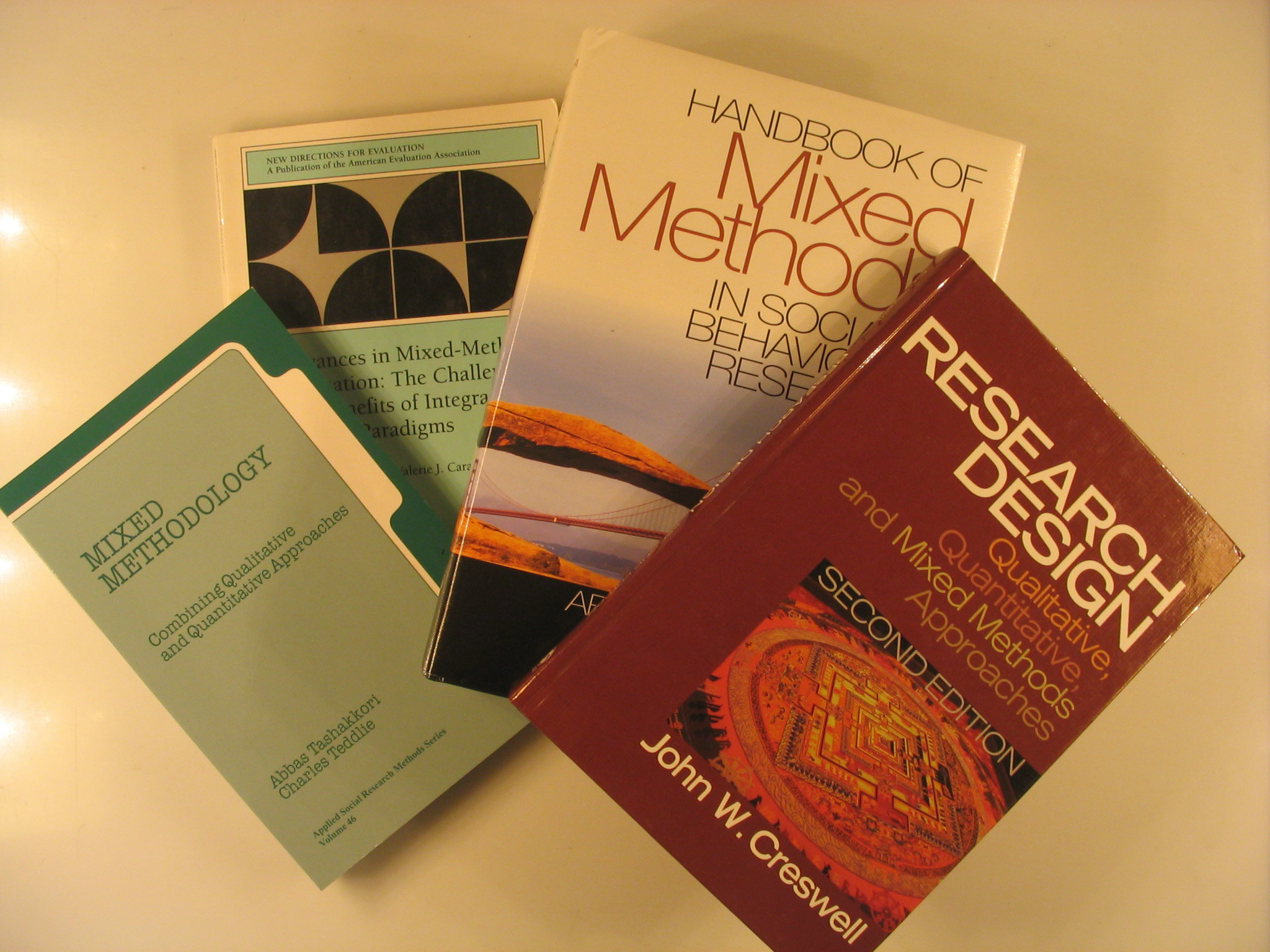 Books on
Mixed Methods
Research
67
14+ books on mixed methods research 
have been written 
since 1988
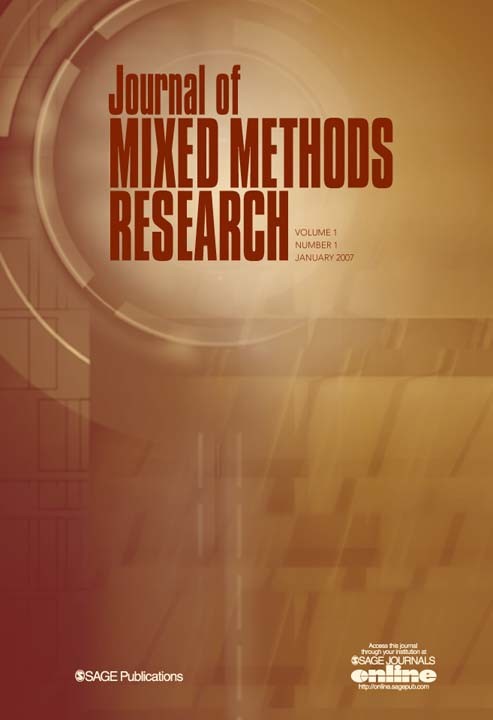 68
Founding Editors:  John W. Creswell 
and Abbas Tashakkori
Current Editors:  Max Bergman 
(Switzerland), Donna Mertens (USA)
Importance of Credibility in Qualitative Research
69
Increasing Credibility
Using reflexivity
Doing things to increase the generalizibility of the study
Performing triangulation (appropriate for qualitative research)
Increasing the Quality of Studies
Be sure the categories generated in the interpretation are a good fit with the data
Clearly describe the life circumstances of the sample
Check interpretations against those of others
Explore whether the results are transferable to other people and contexts
Reliability and Validity
Can we trust that experiences are fairly similar from one context to another?
Do researcher interpretations include a detailed statement of reflexivity and are procedures clearly outlined with thick descriptions?
70
Effects of Participant Expectations and Researcher Bias
Both are potential challenges for qualitative research
Reduce participant expectations through careful planning (ie, interview questions); conduct a covert observation study (ethical concerns)
Reduce researcher bias with a detailed statement of reflexivity (interviews) or use of thick descriptions (observation studies)
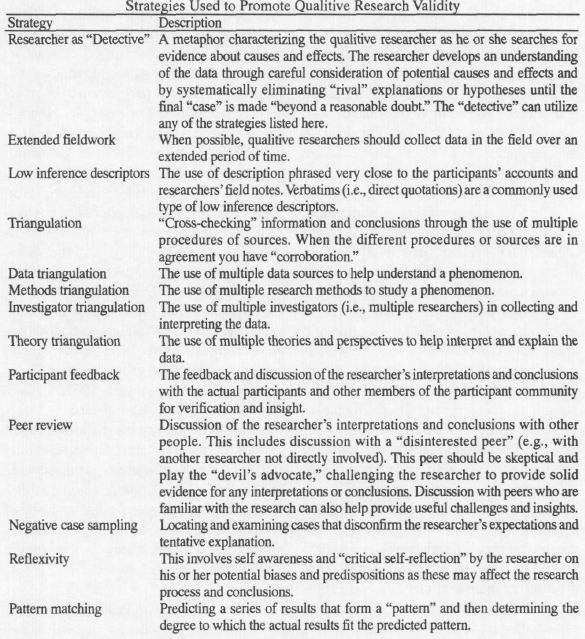 71
To give quality, credibility, and trustworthiness to a qualitative research, certain methods are used:
Triangulation
Saturation
Member checking
Self-disclosure (Reflexivity)
72
Triangulation
This is equivalent to reliability in a quantitative research
Triangulation involves using multiple data sources in an investigation to produce deeper understanding.
Methods triangulation - checking out the consistency of findings generated by different data collection methods.
For interviews, findings will be more robust and credible if your observations are backed up by comments that participants made in the interviews.
Saturation
73
How does a qualitative researcher know that he has collected enough data?
Theoretical saturation is the term used to describe the point at which no new information or concepts emerge from the data and when the themes or theories that have emerged from the data have been well-supported.
Usually based on personal comfort level of the researcher as well as contextual considerations regarding their resources and limitations.
Member checking
74
This is when data, analytic categories, interpretations and conclusions are tested with members of those groups from whom the data were originally obtained.
This can be done both formally and informally as opportunities for member checks may arise during the normal course of observation and conversation.
In this way, the participant can revise and clarify earlier statements
Typically, member checking is viewed as a technique for establishing to the validity of an account.
Self disclosure (Reflexivity)
75
While researchers may not be able to put aside their own beliefs, biases, and feelings about the area they are studying, they can be critical in their disclosure of those biases and in describing how those biases impact the study. 
One way to foster reflexive research is by designing research that includes multiple investigators 
This can foster dialogue, lead to the development of complementary as well as divergent understandings of a study situation and provide a context in which researchers' - often hidden - beliefs, values, perspectives and assumptions can be revealed and contested.
Triangulation
76
“ The use of two or more methods of data collection in the study of some aspect of human behavior ”
			Cohen and Manion (2000)
The Effect of Triangulation on the Credibility Trustworthiness of Qualitative Research
Gives the results of qualitative research more depth
Use of multiple sources increases the credibility of data gathered with qualitative methods
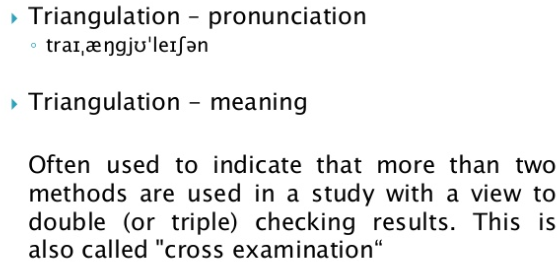 77
Triangulations – Basic Concepts
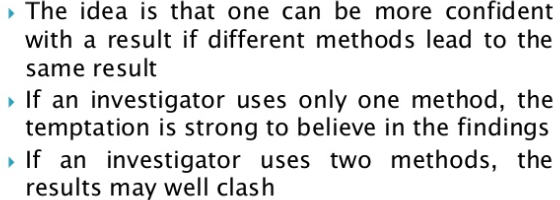 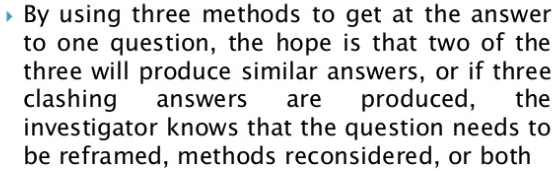 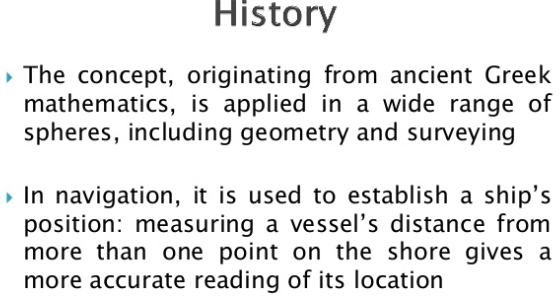 78
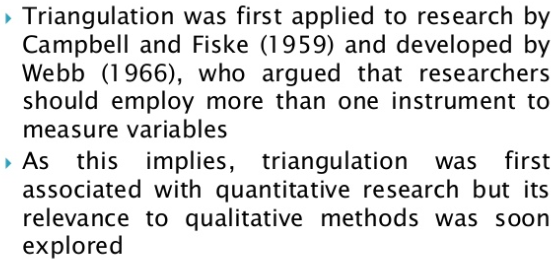 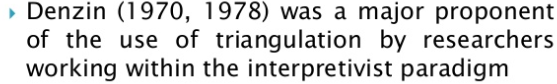 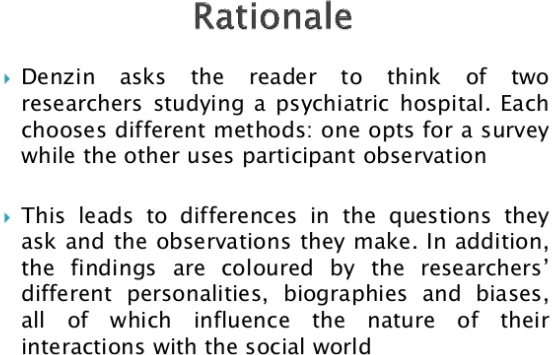 79
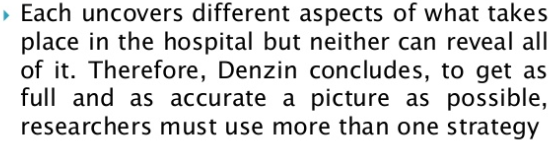 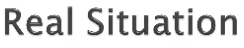 80
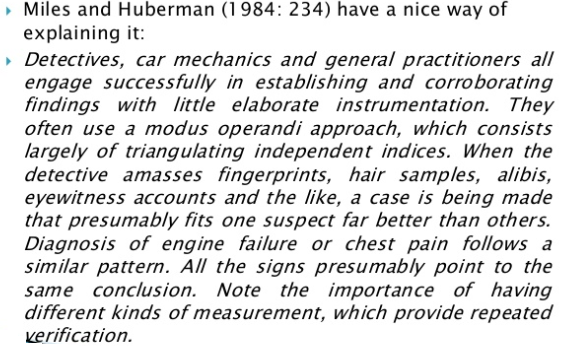 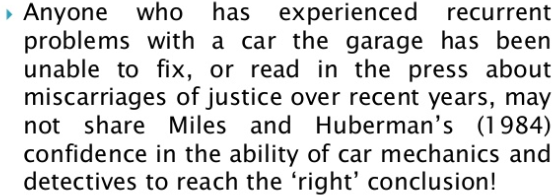 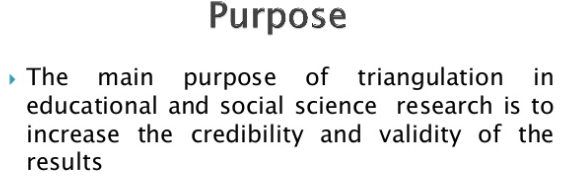 81
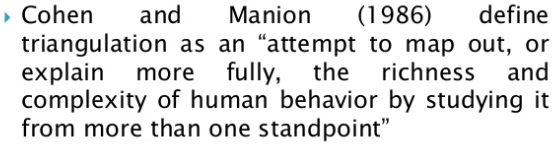 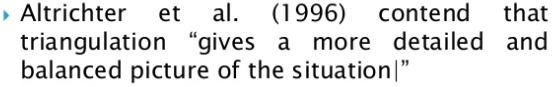 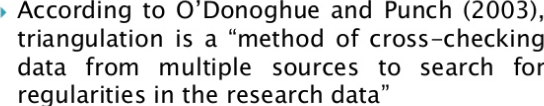 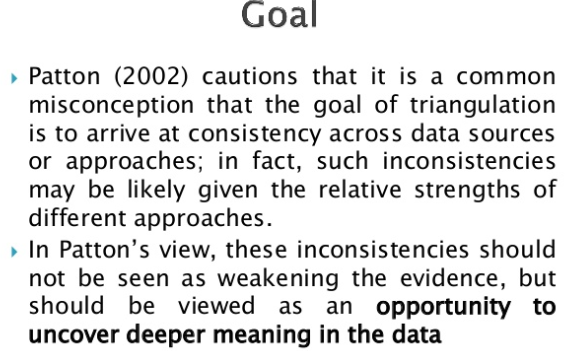 82
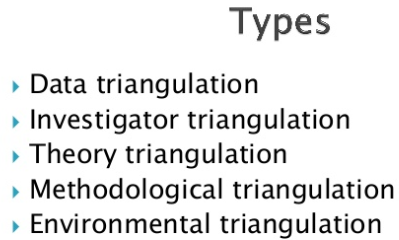 Types of Triangulation(for data gathered with qualitative methods)
83
Method triangulation
Data triangulation
Multiple analysis in triangulation
Theory triangulation
Member/respondent triangulation
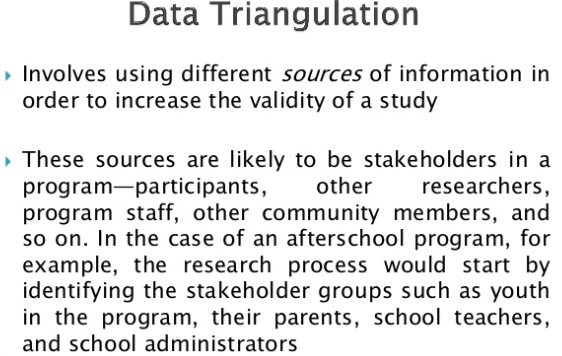 84
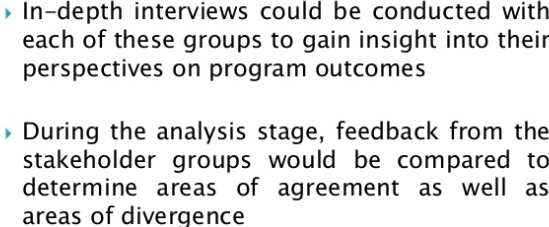 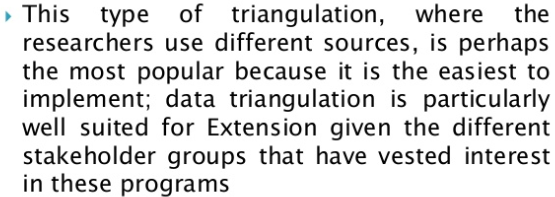 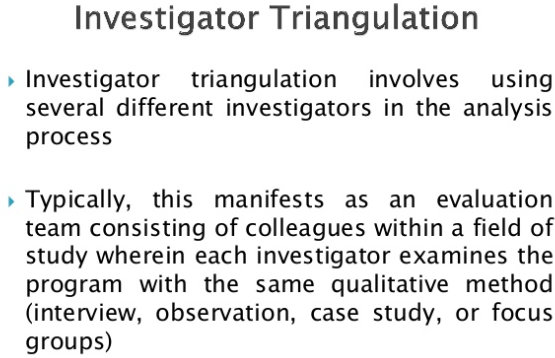 85
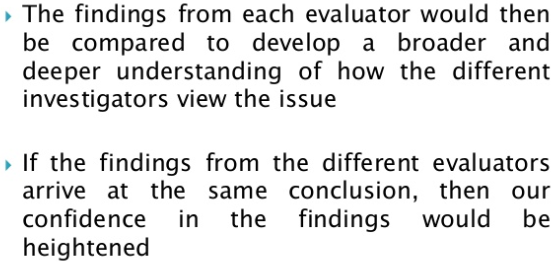 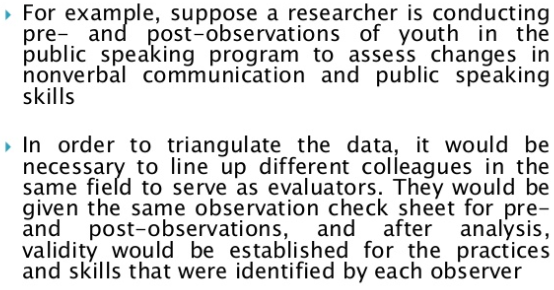 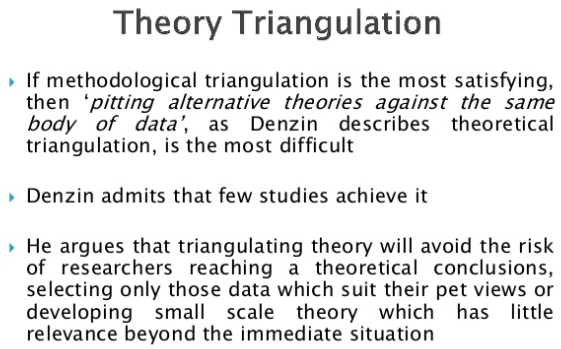 86
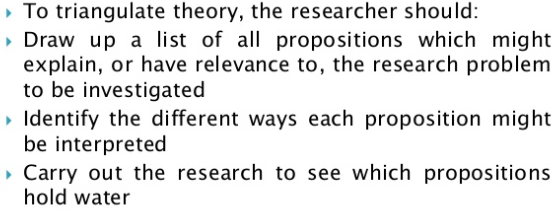 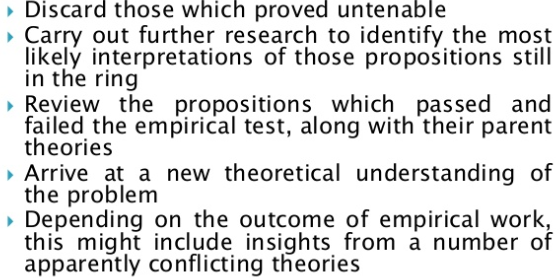 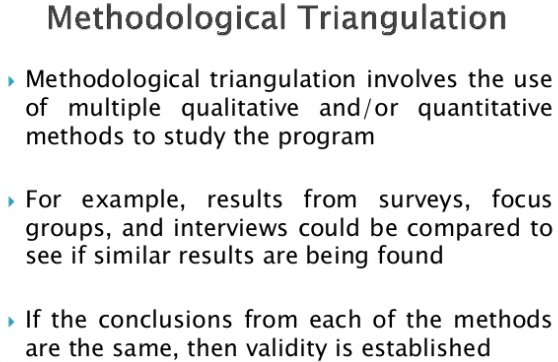 87
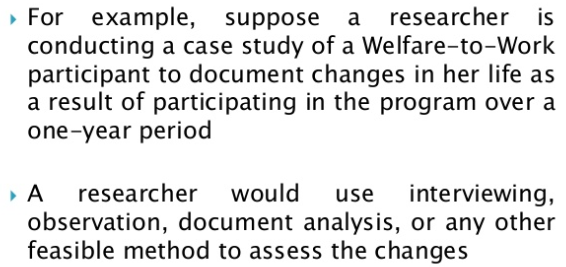 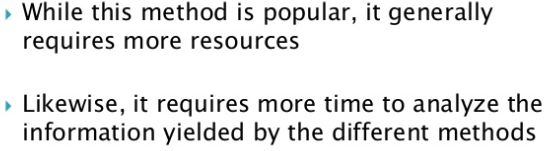 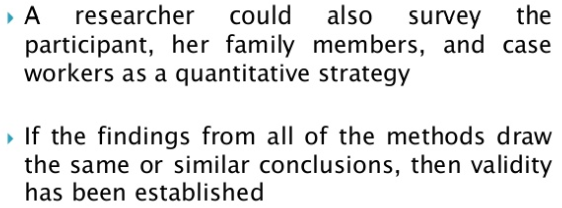 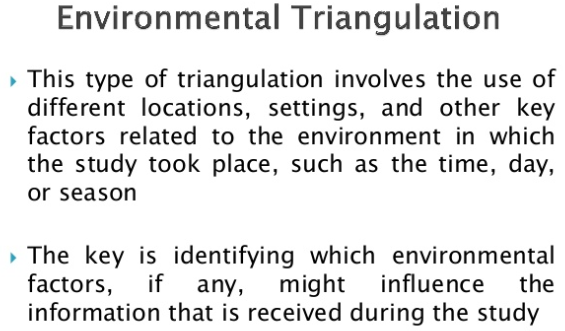 88
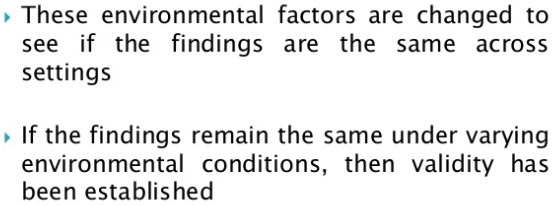 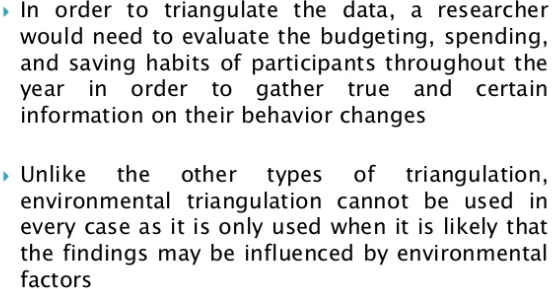 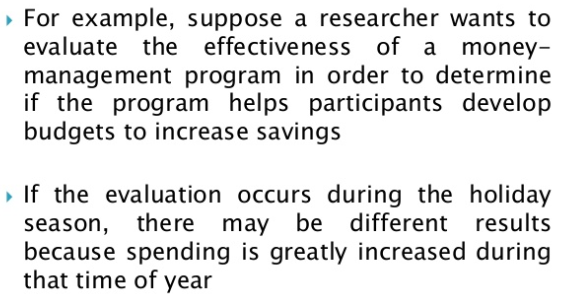 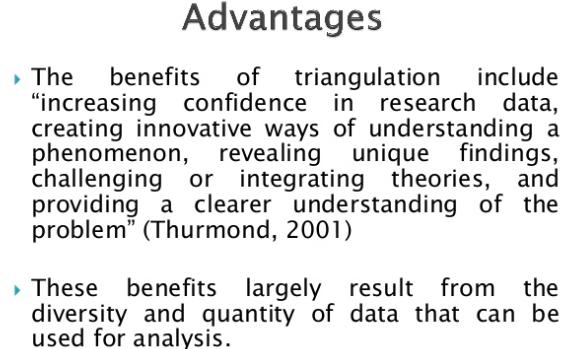 89
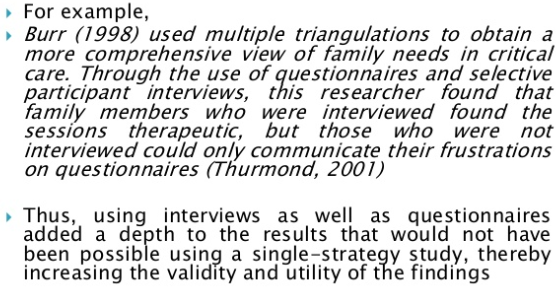 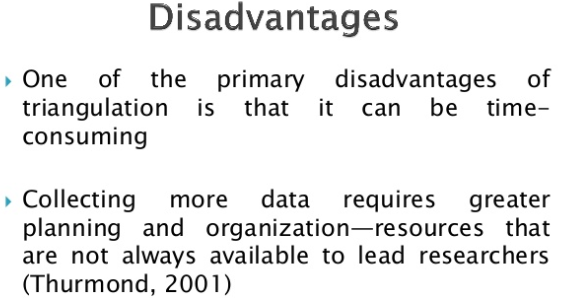 90
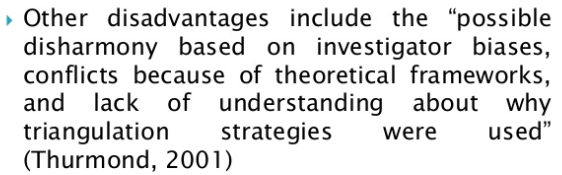 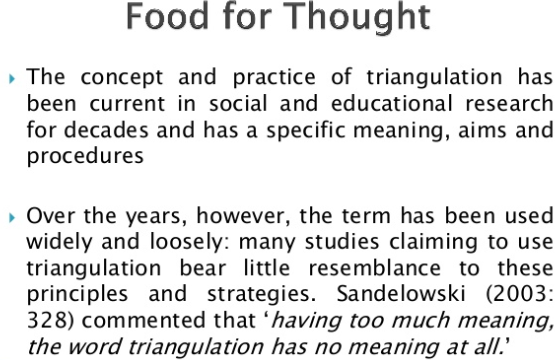 91
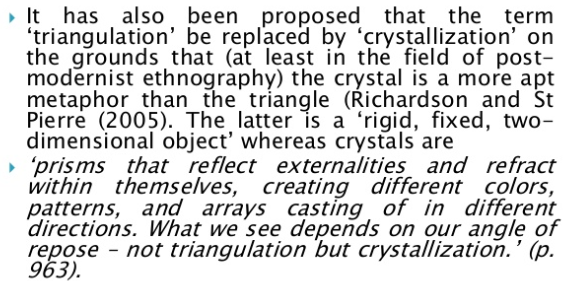 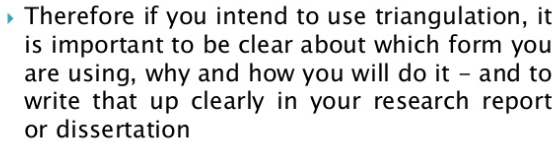 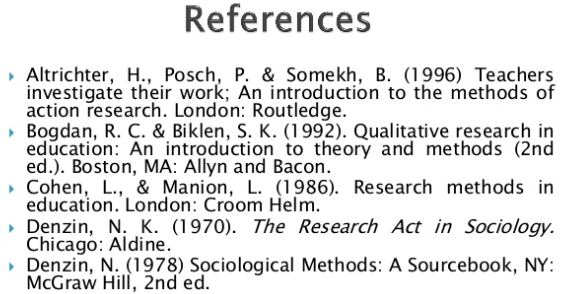 92
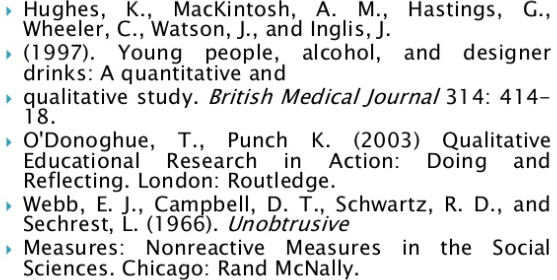